Tradičný keramický výrobok SlovenskaTraditional ceramic proroduct of Slovakia
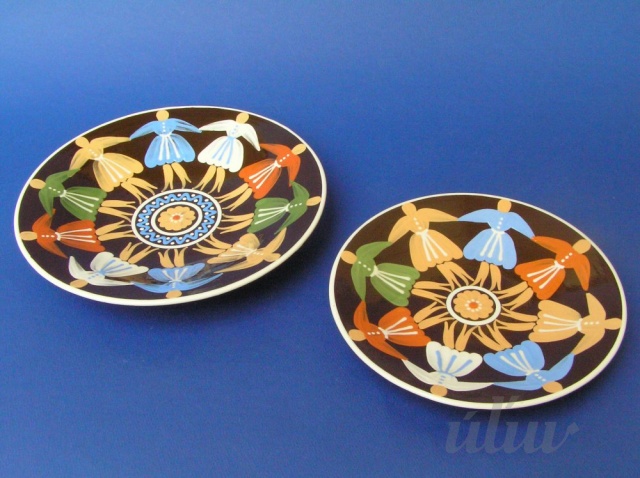 Tradičná keramika je označenie výrobkov
    vyrábaných z pálenej hliny.
    Vyrábala sa v okolí Michaloviec.
 
Traditional ceramic is the mark 
    of products produced from baked  
     dirt around Michalovce.
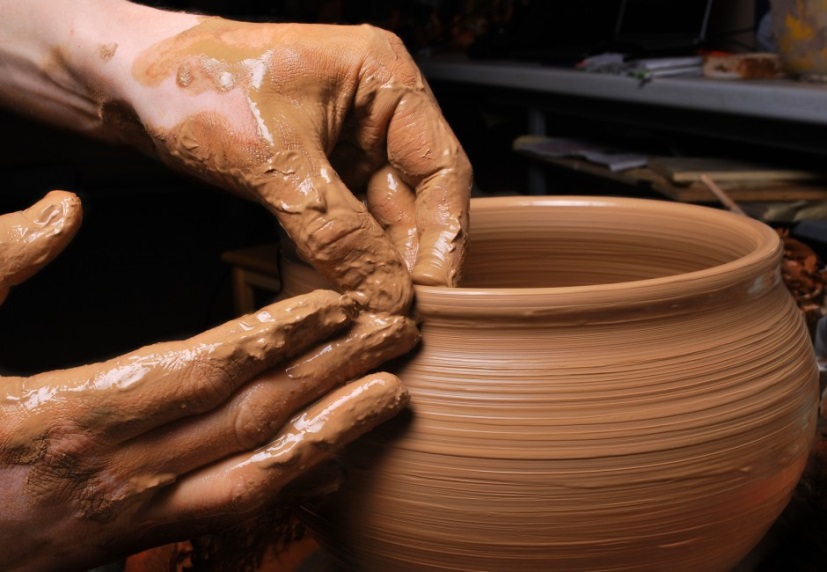 HistóriaHistory
Jej história siaha 
    do 14. storočia.
 Prvý hrnčiarsky cech bol   
      v Modre založený 
      v roku 1636.  

It′s history dates back to the 14th century. The first pottery guild was founded in Modra 1636.
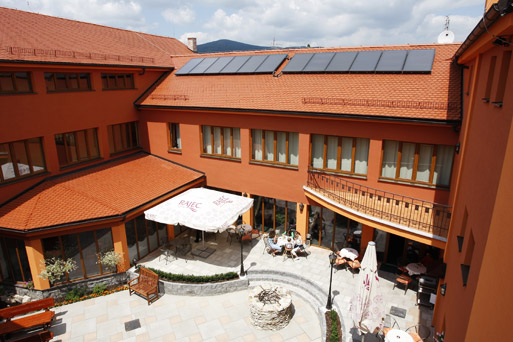 Pottery guild at the moment
VýrobaProduction
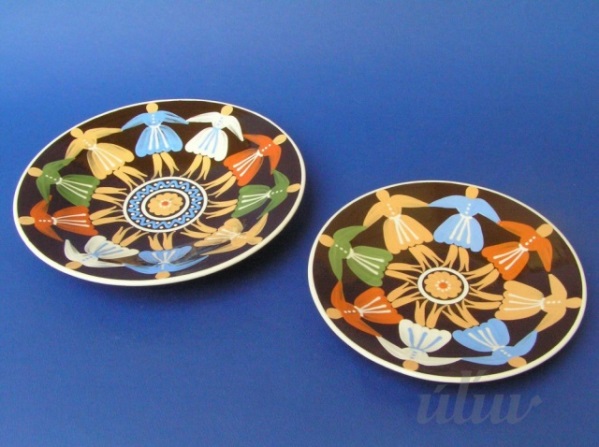 Tanier je ručne točený  na hrnčiarskom kruhu.
Je poliaty tmavohnedou až čiernou hlinkou, po obvode tiež maľovaný farebnými hlinkami.
Zachytáva v kole tancujúce  dievčatá, držiace sa za ruky.
Názov nesie podľa miestneho tanca  
     Karička, pôvodne z roku 1950.

Handmade spinning on the potter's wheel, hose with dark brown or black color, around the perimeter painting with colored clays dancing in the round for holding hands with girls.
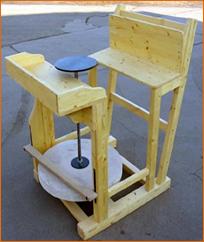 hrnčiarsky kruh
VýrobaProduction
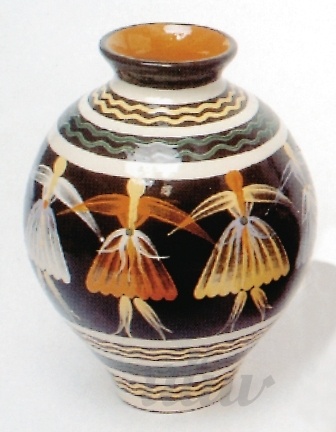 Váza je točená, tvarovaná, glazovaná a maľovaná výhradne ručne.
Teplota pri druhom vypaľovaní dosahuje 1020 °C.

The temperature for the second firing reaches 1020°C. Modra′s majolica is twisted, shaped, glazed and painted exclusively by hand.
Majolika  Majolica
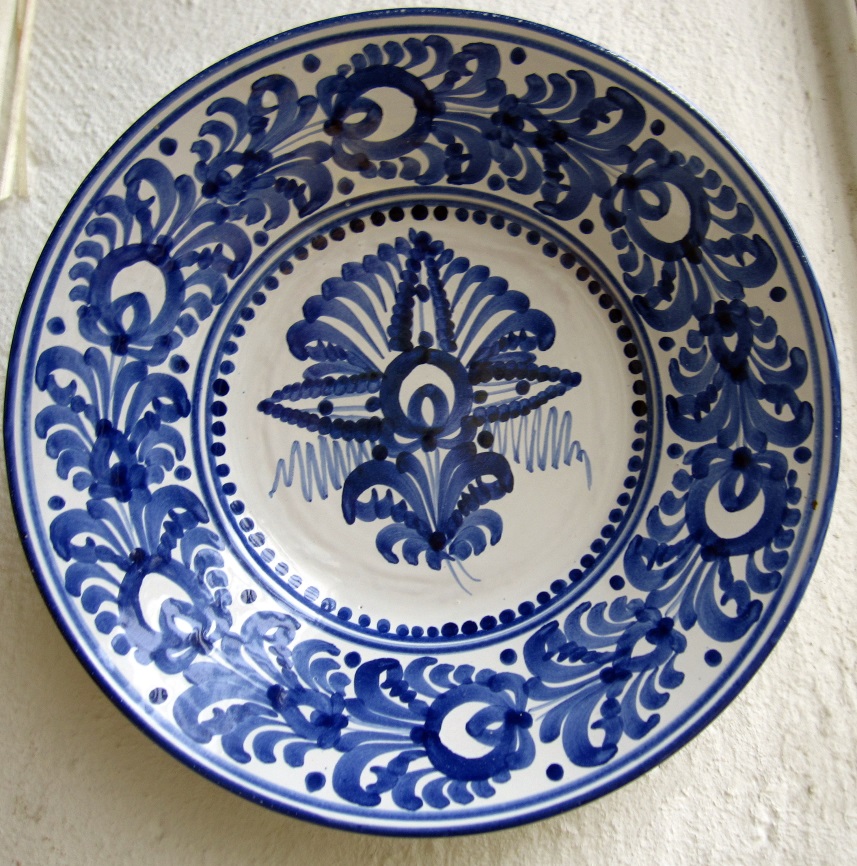 SúčasnosťPresent
V súčasnosti sa maľujú dekóry
   podľa vzorkovníka,
   ktorý zozbieral a vytvoril 
   Heřman Landsfeld začiatkom
   20. storočia.

At present they painting decors according to sampler, which collected and created Heřman Landsfeld at the beggint of 20th century.
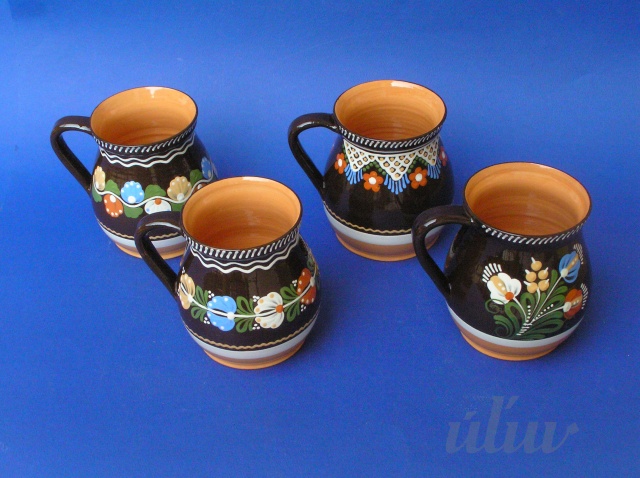 Autor: Žiaci 9.B
                                                            Mgr. M. Harvanová
                                                                 Mgr. A. Austová